CS2110–2111  Fall 2013.   David Gries
These slides lead you simply through OOJava, rarely use unexplained terms.
Examples, rather than formal definitions,are the norm. 
Pages 2..3 are an index into the slides,helping you easily find what you want.
Many slides point to pages in the CS2110 text for more info.
Use the slides as a quick reference.
The ppt version, instead of the pdf version, is best, because you can do the Slide Show and see the animations, helping you to best read/understand each slide.
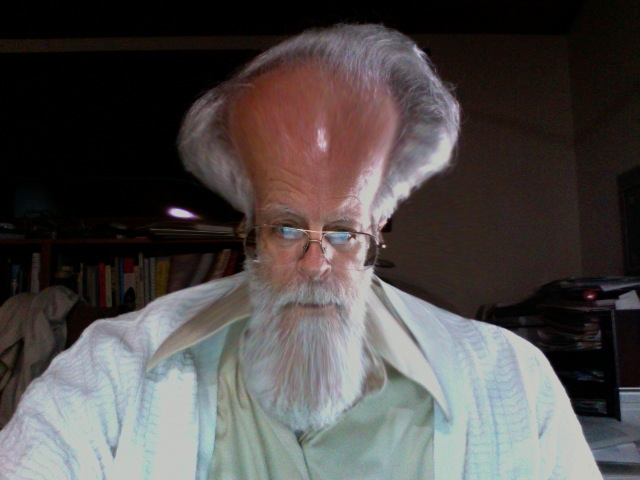 1
Index
abstract class  42-44
abstract method 44
access modifier 11
aliasing, 17
Array 50
   initializer 53
   length 51
   ragged 54-55
assert 14
assignment  8
autoboxing 49
casting 6, 34, 61
catch clause 73
class decl 11
class invariant 12
getter 13
immutable 46
Implements 60
Import 20
Indirect reference, 17
inherit 27
initializer 53
Instanceof 40
Interface 60
Junit testing 74-80
local variable 45
Method 10
   calling 18
narrower type 6,     35
Comparable 63
Constructor 10, 
     14, 24, 28 
    default 29
enums 81
equals function 37
exception 65-72 
extend 27
Field 10, 12, 45
  referencing 18
final 21
Function 10, 13
generic type 56
2
Index
new-expression 16
   for array 52
null 19
Object 10
   creation 16
object name 10
Object (class) 30
overloading 22
overriding 31-32
package 20
parameter 14, 45
precondition 14
primitive type 5
private 12
procedure 10, 14
Throwable 67
throws clause 72
toString 31-33
try statement 73
try clause 73
type 4
    generic 56-57
variable decl 7
void 14
weakly typed 4
wider type 6, 35
wrapper class 46
public 11
ragged array 54-55
return statement 13
return type 13
setter 14
shadowing 31
static 21, 45
strongly typed 4
subclass 25
super 28, 33
superclass 27
this 23, 24
throw stmt 70
3
Strong versus weak typing
Matlab, Python weakly typed: A variable can contain any value —5, then “a string”, then an array, …
Java strongly typed: Must declare a variable with its type before you can use it. It can contain only values of that type
Type: Set of values together with operations on them
Type int:
values: –2147483648, –2147483647,  …,  –3,  –2,  –1,         0,  1,  2,  3,  4,  5,  …, 2147483646,  2147483647
operations: +,  –,  *,  /,  %, unary –
–231 .. 231–1
b % c : remainder when b is divided by c.   67 % 60 = 7
4
Type: Set of values together with operations on them
Primitive types
Integer types:     byte      short        int          long
                         1 byte    2 bytes    4 bytes     8 bytes

Real:                  float       double             –22.51E6 
                          4 bytes    8 bytes             24.9

Character:          char                   'V'     '$'     '\n' 
                          2 bytes

Logical:	  boolean              true   false
                            1 bit
usual
operators
usual
operators
no operators
and &&
or ||
not !
Single quote
Inside back cover, A-6..7
5
Casting among types
(int) 3.2     casts double value 3.2 to an int
any number type
any number expression
may be automatic cast
wider
narrow
byte    short    int    long    float    double
must be explicit cast, may truncate
char  is a number type:     (int) 'V'         (char) 86
Unicode representation: 86
'V'
Page A-9, inside back cover
6
6
Basic variable declaration
Declaration of a variable: gives name of variable, type of value it can contain
int x;
Declaration of x, can contain an int value
double area;
Declaration of area, can contain a double value
int[] a;
Declaration of a, can contain a pointer to an int array. We explain arrays later
x
5
area
20.1
a
int
double
int[]
Page A-6
7
7
Assignment
<variable> =    <expression> ;
Type of <variable> must be same as or wider than type of <expression>
Illegal because type of x (int) is narrower than type of area (double)
x=  area;
x= (int) area;
But you can cast the expression
x
5
area
20.0
int
double
Page A-6
8
8
Two aspects of a programming language
structuralobjects
classesinterface
inheritance
• Organization – structure
• Procedural —commands to do something
Example: Recipe book
 Organization: Several  options; here is one:   	Appetizers	    list of recipes	Beverages	    list of recipes	Soups	    list of recipes	…
 Procedural: Recipe: sequence   of instructions to carry out
proceduralassignment return
if-statement
iteration (loops)
function call
recursion
miscellaneousGUIs
exception handling
Testing/debugging
9
9
radius
radius
4.1
5.3
Two objects of class Circle
How we might writeit on blackboard
Name of object
Circle@ab14f324
Circle@x1
address in memory
getRadius() { … }
setRadius(double) { … }
area() { … }
Circle(double) { … }
getRadius()
setRadius(double)
area()
Circle(double)
variable, called a field
functions
we normallydon’t write body
procedure
constructor
See B-1..10
funcs, procs, constructors called methods
10
Declaration of class Circle
Multi-line comment starts with /* ends with */
/** An instance (object) represents a circle */
public class Circle {
    



    
}
Precede every class with a comment
Put declarations of fields, methods in class body: { … }
Put class declaration infile Circle.java
public: Code everywhere can refer to Circle.
Called access modifier
Page B-5
11
Declaration of field radius, in body of class Circle
One-line comment starts with // ends at end of line
private double radius; // radius of circle. radius >= 0
Always put a definition of a field and constraints on it. 
Collection of field definitions and constraints is called the class invariant
Access modifier private: can refer to radius only in code in    Circle. Usually, fields are private
Page B-5..6
12
Declaration of functions in class Circle
Always specify method,
saying precisely what it does
Called a getter:
it gets value of a field
/** return radius of this Circle */
public double getRadius() {
      return radius;
} 

/** return area of Circle */
public double area() {
    return Math.PI*radius*radius;   
}
Function header syntax:close to Python/Matlab, but return type double needed to say what type of value is returned
Execution of
    return expression;
terminates execution of body and returns the value of the expression. The function call is done.
public so functions can be called from anywhere
Page B-6..10
13
Declaration of procedure in Circle
Called a setter:
It sets value in a field
Declaration of parameter r. Parameter: var declared within ( ) of a method header
Tells user not to call method with negative radius
/** Set radius to r.
      Precondition: r >= 0. */
public void setRadius(double r) {
      assert r >= 0;
      radius= r;
    }
Procedure: doesn’t return val. Instead of return type, use void
The call setRadius(-1); falsifies class invariant because radius should be ≥ 0. User’s fault! Precondition told user not to do it. Make method better by putting in assert statement.
Execution of assert e; aborts program with error message if boolean expression e is false.
Page B-6..10
14
Declaration of constructor Circle
A constructor is called when a new object is created (we show this soon).
Purpose of constructor: initialize fields of new object so that the class invariant is true.
Constructor:
no return type
no void
Name of constructor is name of class
/** Constructor: instance with radius r.
      Precondition: r >= 0 */
public Circle(double r) {
      assert r >= 0;
      radius= r;
}
No constructor declared in a class? Java puts this one in, which does nothing, but very fast: public <class-name>() {}
Page B-15..16
15
radius
0.0
Creating objects
New-expression:  new <constructor-call>
Example: new Circle(4.1)
Evaluation is 3 steps:
   1.  Create new object of the given class, giving it a name.
        Fields have default values (e.g. 0 for int)
   2.  Execute <constructor-call>    —in example, Circle(4.1)
   3.  Give as value of the expression the name of new object.
Circle@ab14f324
getRadius() { … }
setRadius(double) { … }
area() { … }
Circle(double) { … }
null
Circle c;
c=  new Circle(4.1);
c
Circle@ab14f324
4.1
Evaluate new expression:
1. Create object
2. Execute constructor call
3. Value of exp:
Circle@ab14f324
Finish assignment
16
Page B-3
radius
0.0
Consequences
Circle can be used as a type, with
      set of values: null and names of objects of class Circle
Objects are accessed indirectly. A variable of type Circle contains not the object but a pointer to it (i.e. its name)
More than one variable can contain the name of the same object. Called aliasing
      Example: Execute           Circle d= c;
      and variables d and c contain
      the same value.
Circle@ab14f324
getRadius() { … }
setRadius(double) { … }
area() { … }
Circle(double) { … }
Circle@ab14f324
c
d
Circle@ab14f324
17
radius
0.0
Referencing components of c
Suppose c and d contain the name Circle@ab14f324
—they contain pointers to the object.
Circle@ab14f324
If field radius is public, use   c.radius    to reference it
Examples: c.radius = c.radius + 1; d.radius= c.radius + 3;
getRadius() { … }
setRadius(double) { … }
area() { … }
Circle(double) { … }
Call function area using
c.area()   or   d.area()
Call procedure setRadius to set the radius to 6 using
c.setRadius(6);   or   d.setRadius(6);
Circle@ab14f324
c
d
Circle@ab14f324
18
radius
0.0
Value null
Value null denotes the absence of an object name or pointer
Circle@ab14f324
c= new Circle(0);
d= null;
d
null
getRadius() { … }
setRadius(double) { … }
diameter() { … }
Circle(double) { … }
c.area()   has value  0.0

d.area()  gives a “null-pointer exception” and program execution aborts (stops)
Circle@ab14f324
c
19
Packages
package: set of related classes that appear in the same directory on your hard drive.
You will not write your own package right now, but you will use packages
http://docs.oracle.com/javase/7/docs/api/
Contains specifications of all packages that come with Java. Use it often.
Package java.io contains classes used for input/output. To be able to use these classes, put this statement before class declaration:  import java.io.*;
* Means import allclasses in package
Package java.lang does not need to be imported.
Has many useful classes: Math, String, wrapper classes …
Page B-25
20
Static variables and methods
static: component does not go in objects. Only one copy of it
Circle@x1
Circle@x2
public class Circle {
     declarations as before
     public static final double PI= 3.141592653589793;
     /** return area of c */
     public static double di(Circle c) {
         return Math.PI * c.radius * c.radius;
    }
}
final: PI can’t be changed
It’s  a constant
Components asbefore, but
not PI, di
Components asbefore, but
not PI, di
Here’s PI and di
To use static  PI and di:
Circle.PI
Circle.di(new Circle(5))
PI
di(Circle) {..}
3.1415…
Page B-19..21
21
Overloading
Possible to have two or more methods with same name
/** instance represents a rectangle */
public class Rectangle {
    private double sideH, sideV; // Horiz, vert side lengths
    /** Constr: instance with horiz, vert side lengths sh, sv */
    public Rectangle(double sh, double sv) {
        sideH= sh; sideV= sv;
    }
    /** Constructor: square with side length s */
    public Rectangle(double s) {
        sideH= s; sideV= s;
    }
    …
}
Lists of parameter types must differ in some way
Page B-21
22
Use of this
public class Circle {
    private double radius;
    /** Constr: instance with radius radius*/
    public Circle(double radius) {
         radius= radius;
    }
Doesn’t work because both occurrences of radius refer to parameter
this evaluates to the nameof the object in which is appears
Memorize this!
/** Constr: instance with radius radius*/
public Circle(double radius) {
       this.radius= radius;
}
This works
Page B-28
23
Avoid duplication: Call one constructor from other Can save a lot if there are lots of fields
/** Constr: instance with horiz, vert sidelengths sh, sv */
public Rectangle(double sh, double sv) { … }
/** Constr: square with side length s */
public Rectangle(double s) {
    sideH= s; sideV= s;
}
First alternative
/** Constr: square with side length s */
public Rectangle(double s) {
    this (s, s);
}
Better alternative
Call on another constructor in same class: use this instead of class name
this(…) must be first statement in constructor body
Page C-10
24
Subclasses
Situation. We will have classes Circle, Rectangle, others:
Circle: field radius: radius of circle
Rectangle: sideH, sideV: horizontal, vertical side lengths.
Want to place each object in the plane: A point (x, y) gives top-left of a rectangle or top-left of “bounding box” of a circle.
One way: add fields x and y to Circle, Rectangle, other classes for shapes. Not good: too much duplication of effort.
Better solution: use subclasses
(1, 2)
sideV
(20, 2)
sideH
radius
25
Page C-5..14
/** An instance represents a shape at a point in the plane */
public class Shape {
    private double x, y; // top-left point of bounding box
    /** Constructor: a Shape at point (x1, y1) */
    public Shape (double x1, double y1) {
        x= x1;  y= y1;
    }
    /** return x-coordinate of bounding box*/
    public double getX() {
        return x;
    }
    /** return y-coordinate of bounding box*/
    public double getY() {
        return y;
    }
}
Class Shape
26
Subclass and superclass
/** An instance represents circle at point in plane */
public class Circle extends Shape {
      all declarations as before
}
Circle is subclass of Shape
Shape is superclass of Circle
Circle inherits all components of Shape: they are in objects of class Circle.
Circle@x1
Shape
x
20
y
2
put Shape components above
Shape(…)  getX()  getY()
Circle
radius
5.3
getRadius()
setRadius(double)
area()  Circle(double)
put Circle components below
(Circle is subclass)
27
Modify Circle constructor
/** An instance represents circle at point in plane */
public class Circle extends Shape {
    all declarations as before except
    /** Constructor: new Circle of radius r at (x, y)*/
    public Circle(double r, double x, double y) {
        super (x, y);
        radius= r;
    }
}
how to call constructor in superclass
Circle@x1
Shape
x
20
y
2
y
Shape(…)  getX()  getY()
Principle: initialize superclass fields first, then subclass fields.
Implementation: Start constructor with call on superclass constructor
Circle
radius
5.3
5.3
getRadius()
setRadius(double)
area()  Circle(double)
Page C-9
28
Default Constructor Call
/** An instance represents circle at point in plane */
public class Circle extends Shape {
    all declarations as before except
    /** Constructor: new Circle of radius r at (x, y)*/
    public Circle(double, r, x, y) {
            radius= r;
    }
}
y
Circle@x1
Shape
Rule. Constructor body must beginwith call on another constructor.
If missing, Java inserts this:
        super();

Consequence: object always has a constructor, but it may not be one you want. In this case, error: Shape doesn’t have Shape()
x
20
y
2
5.3
Shape(…)  getX()  getY()
Circle
radius
5.3
getRadius()
setRadius(double)
area()  Circle(double)
29
Object: superest class of them all
Class doesn’t explicitly extend another one? It automatically extends class Object. Among othercomponents, Object contains:
Constructor:  public Object() {}
Circle@x1
/** return name of object */
public String toString()
Object
Object()
Equals(Object)   toString()
y
Circle@x1
c
c.toString()  is  “Circle@x1”
Shape
y
x
20
2
5.3
/** return value of “this object and ob
      are same”, i.e. of  this == ob */
public boolean equals(Object ob)
Shape(…)  getX()  getY()
Circle
5.3
radius
getRadius()
setRadius(double)
area()  Circle(double)
c.equals(d)  is   true
c.equals(new Circle(…))                          is   false
d
Circle@x1
Page C-18
30
Example of overriding: toString
Override an inherited method: define it in subclass
Put in class Shape
/** return representation of this */
public @Override String toString() {
    return “(“  +  x  +  “, ”  +  y  +  “)”;
}
Circle@x1
Object()
Equals(Object)   toString()
Object
y
Circle@x1
Shape
c
c.toString() calls overriding method,
one nearest to bottom of object
x
20
2
y
toString()
Shape(…)  getX()  getY()
5.3
c.toString()  is   “(20, 2)”
Do not override a field! Useless.
Called shadowing. Not used in 2110
Circle
5.3
radius
getRadius()
setRadius(double)
area()  Circle(double)
Don’t need @Override.
Helps catch errors. Use it.
Page C-12
31
toString() is special in Java
Good debugging tool: Define toString in every class you write, give values of (some of ) fields of object.
Put in class Shape
/** return representation of this */
public String toString() {
    return “(“  +  x  +  “, ”  +  y  +  “)”;
}
Circle@x1
Object()
Equals(Object)   toString()
Object
y
Circle@x1
Shape
c
x
20
2
In some places where String is expected but class name appears, Java automatically calls toString.
y
toString()
Shape(…)  getX()  getY()
5.3
System.out.println(“c is: ” + c);
prints
         “c is (20, 2)”
Circle
5.3
radius
getRadius()
setRadius(double)
area()  Circle(double)
Page B-17
32
Calling overridden method
Within method of class, use   super.   to call overridden method —one in a higher partition, in some superclass
Circle@x1
Put in class Circle
Object()
Equals(Object)   toString()
Object
/** return representation of this */
public @Override String toString() {
    return “Circle radius ” + 
         radius + “ at ” +
         super.toString();
}
y
Circle@x1
Shape
c
x
20
2
y
toString()
Shape(…)  getX()  getY()
5.3
toString()
Circle
5.3
radius
c.toString()  is  
    “Circle radius 5.3 at (20, 3)”
getRadius()
setRadius(double)
area()  Circle(double)
Page C-12
33
Casting among class-types
(int) (5.0 / 3)      // cast value of expression from double to int
(Shape) c            // cast value in c from Circle to Shape
Explain, using this situation
Circle c= new Circle(5.3, 2);
Shape d= (Shape) c;
Object e= (Object) c;
Circle@x1
Object()
Equals(Object)   toString()
Object
Circle@x1
Circle@x1
Circle@x1
Shape
c
d
e
y
x
20
2
y
toString()
Shape(…)  getX()  getY()
Object
Type of variable
5.3
Circle
5.3
radius
Shape
getRadius()
setRadius(double)
area()  Circle(double)
Class casting: costs nothing at
runtime, just provides different
perspective on object.
Circle
Page C-23, but not good
34
Casting among class-types
Important: Object Circle@x1 has partitions for Object, Shape, Circle. Can be cast only to these three classes.

Circle@x1   is a  Circle, Shape, Object

Cast (String) c  is illegal because
Circle@x1 is not a String —does not
have a partition for String
Circle@x1
…
Object
wider


narrower
…
Shape
…
Circle@x1
Circle@x1
Circle@x1
Circle
c
d
e
Object
(Object) c  widening cast, may be
                        done automatically
(Circle) e   narrowing cast, must be
                                 done explicitly
Shape
Circle
Page C-23, but not good
35
Different perspectives of object
e looks at Circle@x1 from perspective of class Object.
e.m(…) syntactically legal only if method m(…)
is in Object partition.
Example:  e.toString() legal
                 e.getX() illegal.
Circle@x1
Object()
Equals(Object)   toString()
Object
y
d looks at Circle@x1 from perspective
Of Shape.
d.m(…) syntactically legal only if
m(…) is in Shape or Object partition.
Example:  e.area() illegal
Circle@x1
Circle@x1
Shape
d
e
x
20
2
toString()
Shape(…)  getX()  getY()
5.3
Circle
radius
Object
getRadius()
setRadius(double)
area()  Circle(double)
Page C-23,
not good
Shape
36
More on the perspective
b is an array of Shape objects
b[i] contains name of (pointer to) Shape object
b[3] has type Shape.  Is b[3].area() legal?
NO. Have to do
Circle@x
Trian@w
Trian@z
Rect@y
((Trian) b[3]).area()

NOT GOOD!!!
…
…
…
…
Object
Object
Object
Object
…
…
…
…
Shape
Shape
Shape
Shape
Circle
Rect
Trian
Trian
…
…
…
…
area()
area()
area()
area()
0   1   2   3   4    …
…
Shape[]
37
b
More on the perspective
Better: Declare area() in class Shape
public double area() { return 0.0; }
area()
Circle@x
Trian@z
Trian@z
Rect@y
Now,  b[3].area() is syntactically legal
calls function area inpartition Trian
…
…
…
…
Object
Object
Object
Object
…
…
…
…
Shape
Shape
Shape
Shape
Circle
Rect
Trian
Trian
…
…
…
…
area()
area()
area()
area()
0   1   2   3   4    …
area()
area()
area()
…
Shape[]
38
b
E.g. overriding function equals (an automatic cast)
/** return true iff ob is a Shape and
      ob and this object at same point */
public boolean equals(Object ob) {
    if (!(ob  instanceof  Shape)) {
        return false;
    }
    Shape s= (Shape) ob;
    return x == s.x  &&  y == s.y;
}
Circle@x1
Object()
Equals(Object)   toString()
y
Object
C@????
Circle@x1
C@????
Shape
ob
f
d
x
20
2
Call d.equals(f)
5.3
toString()
Shape(…)  getX()  getY()
toString()
Store arg f in parameter ob. Automatic cast from C to Object because ob has type Object
Circle
radius
getRadius()
setRadius(double)
area()  Circle(double)
Object
Shape
C
39
E.g. overriding function equals (instanceof)
Spec says return false if ob not a Shape. 
That’s what if-statement does
Circle@x1
/** return true iff ob is a Shape and
      ob and this object at same point */
public boolean equals(Object ob) {
    if (!(ob  instanceof  Shape)) {
        return false;
    }
    …
}
Object()
Equals(Object)   toString()
y
Object
y
C@????
Shape
ob
x
20
2
5.3
toString()
Shape(…)  getX()  getY()
toString()
New operator: instanceof
c  instanceof  C true iff object c has a partition for class C
Circle
radius
40
getRadius()
setRadius(double)
area()  Circle(double)
Object
E.g. overriding function equals (need for cast)
/** return true iff ob is a Shape and
      ob and this object at same point */
public boolean equals(Object ob) {
    if (!(ob  instanceof  Shape)) {
        return false;
    }
    Shape s= (Shape) ob;
    return x == s.ob  &&  y == ob.y;
}
Circle@x1
Object()
Equals(Object)   toString()
y
Object
y
C@????
C@????
Shape
ob
s
x
20
2
5.3
toString()
Shape(…)  getX()  getY()
toString()
Need to test ob.x, ob.y —these are illegal! So cast ob to Shape. Then test
Circle
radius
41
getRadius()
setRadius(double)
area()  Circle(double)
Object
Shape
Motivating abstract classes
Shape has fields (x, y) to contain the position
of the shape in the plane. Each subclass describes some enclosed kind of shape with an area
b[i].area() is illegal, even though each
Subclass object has function area()
Circle@x
Trian@z
Trian@z
Rect@y
…
…
…
…
Object
Object
Object
Object
Don’t want to cast down. Instead, define area() in Shape
…
…
…
…
Shape
Shape
Shape
Shape
Circle
Rect
Trian
Trian
…
…
…
…
area()
area()
area()
area()
0   1   2   3   4    …
…
Shape[]
42
42
b
Motivating abstract classes
area() in class Shape doesn’t return useful value
public double area() { return 0.0; }
Problem: How to force subclasses to override area?
area()
Circle@x
Trian@z
Trian@z
Rect@y
Problem: How to ban creation of
Shape objects
…
…
…
…
Object
Object
Object
Object
…
…
…
…
Shape
Shape
Shape
Shape
Circle
Rect
Trian
Trian
…
…
…
…
area()
area()
area()
area()
0   1   2   3   4    …
area()
area()
area()
…
Shape[]
43
b
Abstract class and method solves both problems
Abstract class. Means can’t create object of Shape:
     new Shape(…) syntactically illegal
public abstract class Shape {

       public abstract double area();
       …
}
Place abstract method only in abstract class.

 Body is replaced by ;
Abstract method. Means it must be overridden in any subclass
44
Java has 4 kinds of variable
Field: declared non-static. Is in every object of class. Default initial val depends on type, e.g. 0 for int
public class Circle {
    private double radius; 

    private static int t;

    public Circle(double r) {
       double r1= r;
       radius= r1;
}
Class (static) var: declared static. Only one copy of it. Default initial val depends on type, e.g. 0 for int
Parameter: declared in () of method header. Created during call before exec. of method body, discarded when call completed. Initial value is value of corresp. arg of call. Scope: body.
Local variable: declared in method body. Created during call before exec. of body, discarded when call completed. No initial value. Scope: from declaration to end of block.
45
Page B-19..20, B-8
5
???
Wrapper classes (for primitive types)in package java.lang. Need no import
Integer@x1
object of class Integer “wraps” one value of type int.
Object is immutable: can’t change its value.
Integer(int)   Integer(String) 
toString()      equals(Object)   intValue()
Reasons for wrapper class Integer:
Allow treating an int value as an object.
Provide useful static variables, methods
Integer.MIN_VALUE: smallest int value: –231
Static components:
MIN_VALUE   MAX_VALUE
toString(int)           toBinary(int)
valueOf(String)     parseInt(String)
46
Page A-51..54
5
???
Why “wrapper” class?
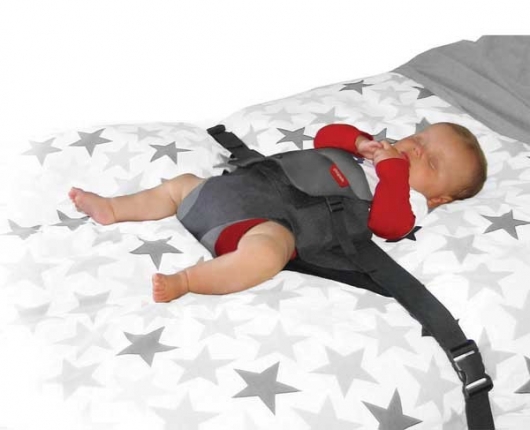 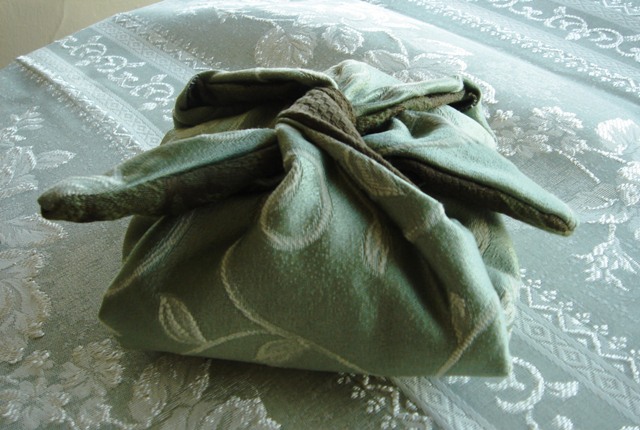 Integer@x1
wriggle wrapper
sandwich wrapper
int wrapper
A wrapper wraps something
47
Wrapper classes (for primitive types)
Wrapper class for each primitive type. Want to treat prim. value as an object? Just wrap it in an object of wrapper class!
Primitive type  Wrapper class
int		  Integer
long		  Long
float		  Float
double		  Double
char		  Character
Boolean	  Boolean
Wrapper class has:
Instance methods, e.g. equals, constructors, toString,
Useful static constants and methods.
Integer k= new Integer(63);            int j= k.intValue();
48
Page A-51..54
Wrapper-class autoboxing in newer Java versions
Autoboxing: process of automatically creating a wrapper-class object to contain a primitive-type value.  Java does it in many situations:
Instead of   Integer k= new Integer(63);
do               Integer k= 63;
This autoboxes the 63
Auto-unboxing: process of automatically extracting the value in a wrapper-class object.  Java does it in many situations:
Extract the value from k, above:
Instead of   int i= k.intValue();
do               int i= k;
This auto-unboxes value in k
49
Page A-51..54
0
1
2
3
The type of the array:
          int[]
Variable contains name of the array.
5
7
4
-2
x
[]@x3
int[]
Basic form of a declaration:
       <type> <variable-name> ;
A declaration of x.
Does not create array, only declares x. x’s initial value is null.
int[] x ;
Elements of array are numbered:      0, 1, 2, …, x.length–1;
Array
Array: object. Can hold a fixed number of values of the same type. Array to right: 4 int values.
[]@x3
50
5
7
4
-2
x
a0
int[]
Array length
a0
Array length: an instance field of the array.
This is why we write x.length, not x.length( )
length    4
0
1
2
3
Length field is final:  cannot be changed.
Length remains the same once the array has been created.
We omit it in the rest of the pictures.
The length is not part of the array type.
The type is int[]
An array variable can be assigned arrays of different lengths.
51
x
x
null
a0
int[]
int[]
x= new int[4];
0
1
2
3
Create array object of length 4, store its name in x
a0
a0
a0
0
0
0
0
-4
0
6
-8
-4
0
5
0
Assign 5 to array element 2 and -4 to array element 0
x[2]= 5;                  
x[0]= -4;
0
1
2
3
0
1
2
3
x[2] is a reference to element number 2 of array x
int k= 3;
x[k]= 2* x[0];
x[k-1]= 6;
Assign 2*x[0], i.e. -8, to x[3]Assign 6 to x[2]
int[] x ;
Arrays
52
a0
5
4
7
6
5
Array initializers
Instead of 
	int[] c= new int[5];
	c[0]= 5; c[1]= 4; c[2]= 7; c[3]= 6; c[4]= 5;

Use an array initializer:
	int[] c= new int[ ] {5, 4, 7, 6, 5};
array initializer: gives values to be in the array initially. Values must have the same type, in this case, int. Length of array is number of values in the list
No expression between brackets [ ].
53
r0
0
17
13
19
r1
0
28
95
Ragged arrays: rows have different lengths
int[][] b;          Declare variable b of type int[][] 
b= new int[2][]  Create a 1-D array of length 2 and store its
	name in b. Its elements have type int[] (and start as null).
b[0]= new int[] {17, 13, 19};  Create int array, store its name 	in b[0].
b[1]= new int[] {28,  95};  Create int array, store its name in b[1].
a0
b
a0
0
1
r0
r1
1
1
2
54
/** = first n rows of Pascal’s triangle. Precondition: 0 ≤ n */
public static int[][] pascalTriangle(int n) {
   int[][] b= new int[n][];      // array with n rows (can be 0!)
   // inv: rows 0..i-1 have been created
   for (int i=  0; i != b.length; i=  i+1) {
      b[i]= new int[i+1]; // Create array for row i
      // Calculate row i of Pascal's triangle
      b[i][0]=  1; 
      // inv: b[i][0..j-1] have been created
      for (int j= 1; j < i; j= j+1) {
           b[i][j]=  b[i–1][j–1] + b[i–1][j];
      }
      b[i][i]= 1;
  }
  return b;
}
Pascal’s Trianglein a ragged array
1
                 1        1
            1       2        1
        1       3        3       1
    1      4       6        4       1 
1      5      10      10     5       1
55
Generic types —made as simple as possible
Suppose you use Box to hold               
only Integer objects                             
When you get value out, you have to cast it to Integer to use it.
Box b= new Box();
b.set(new Integer(35));
Object x= b.get();
…  (Integer) x …
public class Box {
    private Object object;
    public void set(Object ob) {
        object = ob; 
    }
    public Object get() { 
       return object;    }   …
Generic types: a way, when creating an object of class Box, to say that it will hold only Integer objects and avoid the need to cast.
56
Basic class Box
Written using generic type
parameter T (you choose name)
public class Box {
    private Object object;
    public void set(Object ob) {
        object = ob; 
    }
    public Object get() { 
       return object;    }   …
public class Box<T> {
    private T object;
    public void set(T ob) {
        object = ob; 
    }
    public T get() { 
       return object;    }   …
New code
Box<Integer> b= new Box<Integer>();
b.set(new Integer(35));
Integer x= b.get();
Replace type Object everywhere by T
57
Can extend only one class
public class C extends C1, C2 { 
    public void p() {
         …;  h=  m();  …
    }
}
if we allowed multiple inheritance, which m used?
public class C1 {
   public int m() {
       return 2;
   }
   …
}
public class C2 {
   public int m() {
       return 3;
   }
 …
}
58
Can extend only one class
public class C extends C1, C2 { … }
public abstract class C1 {
    public abstract int m();
    public abstract int p();
}
public abstract class C2 {
   public abstract int m();
   public abstract int q();
}
Use abstract classes? Seems OK, because method bodies not given!
But Java does not allow this.
Instead, Java has a construct, the interface, which is like an abstract class.
59
Interface declaration and use of an interface
public class C implements C1, C2 {
…
}
C must override all methods in C1 and C2
public interface C1 {
   int m();
   int p();
   int FF= 32;
}
public interface C2 {
   int m();
   int q();
}
Methods declared in
   interface are automatically public,
   abstract
Use of public, abstract  is optional
Use   ;     not   { … }
Field declared in
   interface automatically
   public, static, final
Must have initialization
Use of public, static, final  optional
Eclipse: Create new interface? Create new class, change keyword class to interface
60
Casting with interfaces
class B extends A implements C1, C2 { … }
interface C1 { … }
interface C2 { … }
class A { … }
b= new B();
What does object b look like?
Draw b like this, showingonly names of partitions:
Object b has 5 perspectives. Can cast b to any one of them at any time. Examples:
(C2) b                  (Object) b
(A)(C2) b          (C1) (C2) b
 
You’ll see such casting later
Object
A
C1
C2
B
Add C1, C2 as new dimensions:
61
Look at: interface java.lang.Comparable
Classes that implement Comparable
Boolean
Byte
Double
Integer
…
String
BigDecimal
BigInteger
Calendar
Time
Timestamp
…
/** Comparable requires method compareTo */
public interface Comparable<T> {   
    /** = a negative integer if this object < c,
          = 0 if this object = c,
          = a positive integer if this object > c.
          Throw a ClassCastException if c cannot
          be cast to the class of this object. */
    int compareTo(T c);
}
When a class implements Comparable it decides what < and > mean!
We haven’t talked about Exceptions yet.
Doesn’t matter here.
62
62
/** An instance maintains a time of day */ 
class TimeOfDay implements Comparable<TimeOfDay> { 
    int hour; // range 0..23 
    int minute; // minute within the hour, in 0..59 
    /** = -1 if this time less than ob’s time, 0 if same, 
               1 if this time greater than ob’s time */
    public int compareTo(TimeOfDay ob) {
          if (hour < ob.hour) return -1;
          if (hour > ob.hour) return 1;
          // {hour = ob.hour} 
          if (minute < ob.minute) return -1;
          if (minute > ob.minute) return 1;
          return 0;
    }
}
Note TimeOfDayused here
Note: Class implements Comparable
Class has lots of other methods, not shown. Function compareTo allows us to compare objects, e.g. can use to sort an array of TimeOfDay objects.
63
/** Sort array b, using selection sort */
public static void sort(Comparable[] b) {
     // inv: b[0..i-1] sorted and contains smaller elements
     for (int i= 0; i < b.length; i= i+1) {
         // Store in j the position of smaller of b[i..]
         int j= i;
         // inv: b[j] is smallest of b[i..k-1]
         for (int k= i+1; k < b.length; k= k+1) {
             if (b[k].compareTo(b[j]) < 0)  j= k;
         }
         Comparable t= b[i]; b[i]= b[j]; b[j]= t;
         }
     }
}
TimeOfDay[] b;
…
sort(b)
Note use of function compareTo
Beauty of interfaces: sorts an array C[] for any class C, as long as C implements interface Comparable.
64
Exceptions
public static void main(String[] args) {
        int b= 3/0;  
    }
This is line 7
Division by 0 causes an “Exception to be thrown”. program stops with output:
Exception in thread "main"                               java.lang.ArithmeticException: / by zero
	at C.main(C.java:7)
The “Exception” that is “thrown”
Happened in C.main on line 7
65
parseInt throws a NumberFormatException if the arg is not an int (leading/trailing spaces OK)
public static void main(String[] args) {
        int b= Integer.parseInt("3.2");
    }
Used NFE instead of NumberFormatException to save space
Output is:
Exception in thread "main" java.lang.NFE:  For input string: "3.2"
   at java.lang.NFE.forInputString(NFE.java:48)
   at java.lang.Integer.parseInt(Integer.java:458)
   at java.lang.Integer.parseInt(Integer.java:499)
   at C.main(C.java:6)
called from C.main, line 6
called from line 458
called from line 499
Found error on line 48
3.2 not an int
See stack of calls that are not completed!
66
Exceptions and Errors
In package java.lang: class Throwable:
When some kind of error occurs, an exception is “thrown” —you’ll see what this means later.
Throwable@x1
detailMessage

getMessage()
Throwable()   Throwable(String)
“/ by zero”
An exception is an instance of class Throwable
(or one of its subclasses)
Two constructors in class Throwable. Second one stores its String parameter in field detailMessage.
67
Exceptions and Errors
So many different kind of exceptions thatwe have to organize them.
Do nothing with these
Throwable
Throwable@x1
Exception
Error
Throwable() Throwable(String)
detailMessage
getMessage()
“/ by zero”
RuntimeException
You can "handle" these
ArithmeticException
Exception
Exception()  Exception(String)
Subclass always has: 2 constructors, no fields, no other methods.Constructor calls superclass constructor.
RuntimeException
RunTimeE…()  RunTimeE…(…)
ArithmeticException
Arith…E…()    Arith…E…(…)
68
a0
a0
a0
AE
AE
AE
Creating and throwing and Exception
03  public class Ex { 
04       public static void main(…) {
05           second();
06       }
07
08       public static void second() {
09           third();
10       }
11
12       public static void third() {
13            int x= 5 / 0;
14       }
15 }
Class:
Call

 
                   Output
Object a0 is thrown out to the call. Thrown to call of main: info printed
Ex.first();
ArithmeticException: / by zero
  at Ex.third(Ex.java:13)
  at Ex.second(Ex.java:9)
  at Ex.main(Ex.java:5)
  at sun.reflect.NativeMethodAccessorImpl.invoke0(Native Method)
  at sun.reflect.NativeMethodAccessorImpl.invoke(…)
  at sun.reflect.DelegatingMethodAccessorImpl.invoke(…)
  at java.lang.reflect.Method.invoke(Method.java:585)
69
a0
a0
a0
AE
AE
AE
Throw statement
03  public class Ex { 
04       public static void main(…) {
05           second();
06       }
07
08       public static void second() {
09           third();
10       }
11
12       public static void third() {
13            throw new                  ArithmeticException                        (“I threw it”);
14       }
15 }
Class:
Call

 
                   Output
Same thing, but with an explicit throw statement
Ex.first();
ArithmeticException: / by zero
  at Ex.third(Ex.java
  at Ex.second(Ex.java:9)
  at Ex.main(Ex.java:5)
  at sun.reflect.NativeMethodAccessorImpl.invoke0(Native Method)
  at sun.reflect.NativeMethodAccessorImpl.invoke(…)
  at sun.reflect.DelegatingMethodAccessorImpl.invoke(…)
  at java.lang.reflect.Method.invoke(Method.java:585)
70
How to write an exception class
/** An instance is an exception */
public class OurException extends Exception {
    
    /** Constructor: an instance with message m*/
    public OurException(String m) {
        super(m);
    }
    
    /** Constructor: an instance with no message */
    public OurException() {
        super();
    }
}
71
The “throws” clause
Throw Exception that is not subclass of RuntimeException? May need throws clause
/** Class to illustrate exception handling */
public class Ex {
    public static void main() throws OurException {
        second();
    }
    public static void second() throws OurException {
        third();
    }
    public static void third() throws OurException {
        throw new OurException("mine");
    }
If Java asks for a throws clause, insert it.
Otherwise, don’t be concerned with it.
72
Try statement: catching a thrown exception
try { 
   statements
}
catch   (class-name  e) {
   statements
}
Assume statement occurs in a method m
catch-block
try-block
class-name that is a
subclass of Throwable
Execution: Execute the try-block. Three cases arise: The try-block:
1. Does not throw an exception: End of execution.
2. Throws a class-name exception: execute the catch-block statements, with e containing the thrown exception.
3. Throws other exception: throw the object to the statement that called m.
73
Junit testing class
A Junit testing class is a class that contains procedures that are called to do “unit testing”. The units are generally methods in objects.

Eclipse has a simple way to create such a class:
	1. In Package Explorer, select src directory for project
	2. Use menu item File  New  Junit Test Case
	3. If the class you are texting is C, name the file Ctester
74
Junit testing class looks like this:
import static org.junit.Assert.*;
import org.junit.Test;

public class CTester {

    @Test
    public void test() {

}
Put as many different test() method, with mnemonically chosen names.

To call all such methods,  select file CTester in the Package Explorer and then use menu item Run Run
75
What to put in a test method
…
public class CTester {
    @Test
    public void testFail() {
         fail("Not yet implemented");

    @Test
    public void testM() {
        assertEquals(5, C.m(30));
        assertEquals(20, C.m(0));

        

}
Causes execution of method call to abort with a message
Testing 2 calls on static method m of C.
Put in as many tests as you need
assertEquals(expected value, computed value);
76
To test a new class
To test a class, it is best to
Write a method a test procedure to test whether the constructor sets all fields properly, so that the class invariant is true. This will also test the getters. (see next slide)
Write a test procedure to test whether the setters do their job correctly.
Write a test procedure to test whether toString() is correct.
Write a separate method for each of the other constructors (if there are more)
Write other test procedures as is necessary to test other methods.
77
Testing a constructor
…
public class CTester {
    @Test
    public void testConstructor() {
        C c1= new C(5, 7);
        assertEquals(5, c1.getF1());
        assertEquals(7, c1.getF2());
        assertEquals(20, c1.getF3());
    }
Assume C has 3 fields, f1, f2, and f3, with appropriate getter methods.

Assume the 5 is for f1, the 7 is for f2, and f3 is to be initialized to 20.

This code creates a new objects and tests whether all fields are properly set.
Note: purpose of procedure is to test constructor, but the method also tests the getter methods.
78
Testing setter methods
…
public class CTester {
    @Test
    public void testSetters() {
        C c1= new C(5, 7);
        c1.setF1(6);
        assertEquals(6, c1.getF1());

        s2.setF2(-5);
        assertEquals(-5, c1.getF2()); 
}
Assume C has 3 fields, f1, f2, and f3, with appropriate getter and setter methods.
79
Warning: don’t use static components
While it is possible to use fields or static variables in a Junit test class, we advise against it at this point. You do not know when they are initialized (before the call of each test procedure, or once when you use Run  Run, or once when class if first created, whatever).

Just use local variables where needed in a testing class.
80
Enums (or enumerations)
An enum: a class that lets you create mnemonic names for entities instead of having to use constants like 1, 2, 3, 4

The declaration below declares a class Suit.
After that, in any method, use Suit.Clubs, Suit.Diamonds, etc. as constants.
public enum Suit {Clubs, Diamonds, Hearts, Spades}
The constants of the class are Clubs, Diamonds, Hearts, Spades
could be private,
or any access modifier
new
keyword
81
Testing for an enum constant
public enum Suit {Clubs, Diamonds, Hearts, Spades}
Suit s=  Suit.Clubs;
Then
s == Suit.Clubs   is   true           s == Suit.Hearts   is   false
switch(s) {
    case Clubs:
    case Spades:
         color= “black”; break;
    case Diamonds:
    case Hearts:
         color= “red”; break;
}
Can use a switch statement
Type of s is Suit.

You cannot write Suit.Hearts instead of Hearts
82
Miscellaneous points about enums
public enum Suit {Clubs, Diamonds, Hearts, Spades}
This declaration is shorthand for a class that has a constructor,
four constants (public static final variables), a static method, and some other components. Here are some points:
1. Suit is a subclass of Enum (in package java.lang)
2. It is not possible to create instances of class Suit, because its constructor is private!
You don’t care what values
3. It’s as if Clubs (as well as the other three names) is declared within class Suit as
        public static final Suit Clubs=   new Suit(some values);
83
Miscellaneous points about enums
public enum Suit {Clubs, Diamonds, Hearts, Spades}
4. Static function values() returns a Suit[] containing the four constants. You can, for example, use it to print all of them:
      for (Suit s : Suit.values())
            System.out.println(s);
Output:
Clubs
Diamonds
Hearts
Spades
You can see that toString in object Clubs returns the string “Clubs”
5. Static function valueOf(String name) returns the enum constant with that name:
        Suit c= Suit.valueOf(“Hearts”);
After the assignment, c contains (the name of) object Hearts
84
Miscellaneous points about enums
public enum Suit {Clubs, Diamonds, Hearts, Spades}
This declaration is shorthand for a class that has a constructor,
four constants (public static final variables), a static method, and some other components. Here are some points:
6. Object Clubs (and the other three) has a function ordinal() that returns it position in the list
Suit.Clubs.ordinal()           is   0
Suit.Diamonds.ordinal()    is   1
We have only touched the surface of enums. E.g. in an enum declaration, you can write a private constructors, and instead of Clubs you can put a more elaborate structure. That’s outside the scope of CS2110.
85